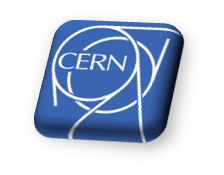 transverse beam instability 
and Landau damping


head-tail tune shifts
Landau damping
electron cloud
RF quadrupole
second order chromaticity
Frank Zimmermann, APEC 2018 Frankfurt, 11 December 2018
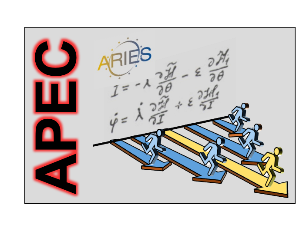 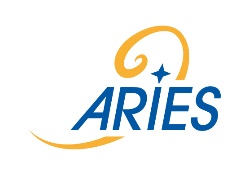 Work supported by the European Commission under Capacities 7th Framework Programme, Grant Agreement 312453
1. coherent coupled-bunch head-tail tune shifts and growth rates
Sacherer formalism
effective impedance
Gaussian weight function
simplified expression for
denominator
2. Landau damping
effect occurs in systems consisting of a high number of 
oscillators having different oscillation frequencies and 
performing a collective motion
L.D. Landau, 1946, J. Phys. USSR 10 (1946)
plasma physics
N.G. van Kampen, 1955, Physica 21 (1955)
mathematics 
C.E. Nielsen, A.N. Sessler, K.R. Symon, 
HEACC Geneva (1959) 
accelerator physics
R.D. Kohaupt, “What is Landau Damping? 
Plausibilities, Fundamental Thoughts, Theory”
DESY M-86-02
accelerator physics
the beam is Landau damped if the decay time due to the frequency spread is ‘shorter’ than the instability rise time
frequency distribution
centroid
linear “wake force”
Bromwich integral
(all singularities above 
the path C)
Fourier-Laplace-transform
z
a
C
initial conditions
cut 
–w(hmax)<Rez<w(hmax)

singularities at zk

analytic otherwise
zk
cut
C
example:
Lorentz spectrum
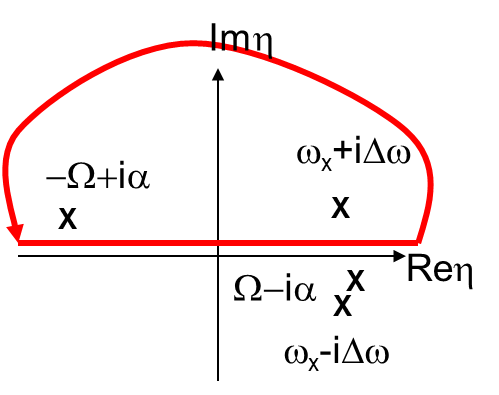 singularities zk in the upper z-plane describe coherent
stability and those in the lower z-plane coherent 
instability; the zk correspond to solutions of
the integral has a finite value for any reasonable
frequency distribution for all z values

there is no solution to (1) for small W!

interpretation: system cannot organize a 
collective motion if interaction not strong enough
dispersion relation
a>0: instability growth rate, a->0: border of stability
consider a=0 
absolute value of dispersion relation simplifies to |Dwcoh|=Dw 
if coherent tune shift less than Dw, the beam is stable
with coherent and incoherent wake field:
Fourier-Laplace-transform of impulse excitation:
e.g.
Yokoya factors for flat chamber
dispersion relation including Yokoya factors
general case including incoherent wake field
Fourier-Laplace transform
3. stability diagram with pinched electron cloud
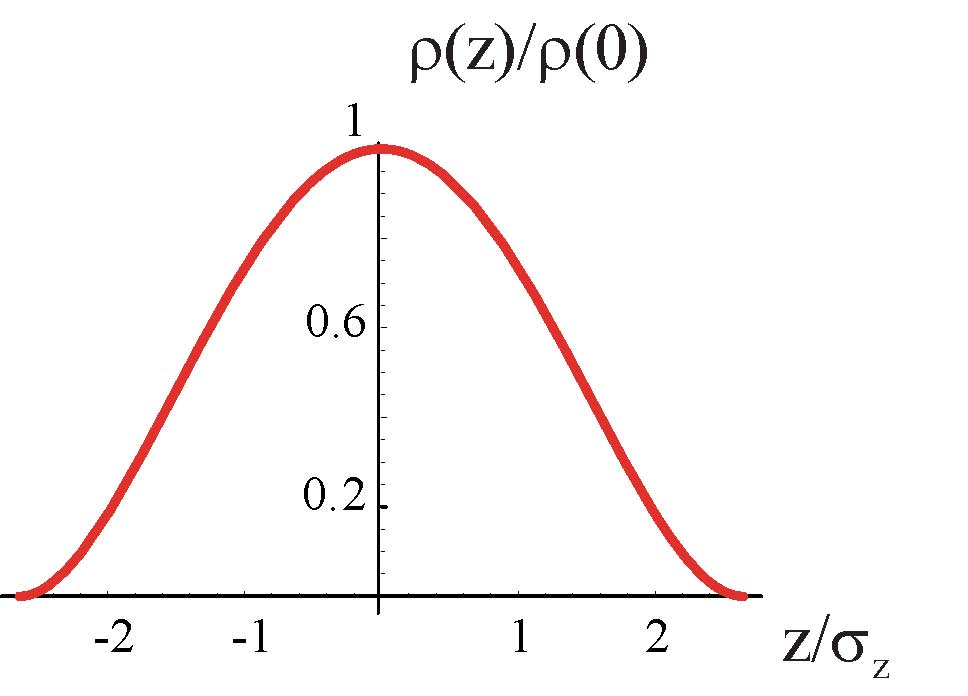 model: quasi-parabolic profile
assumed 
bunch 
profile
linear tune shift along the bunch
DQ
DQec,max
→
assumed e-cloud 
tune shift along bunch
z
→
Frank Zimmermann, RLC 07.07.2006
F. Zimmermann, 2006 – unpublished
combine results from Hereward, Möhl-Schönauer, Chao, Metral-Ruggiero
& assume synchrotr
 period is long compared with
instability rise time
→
dispersion relation
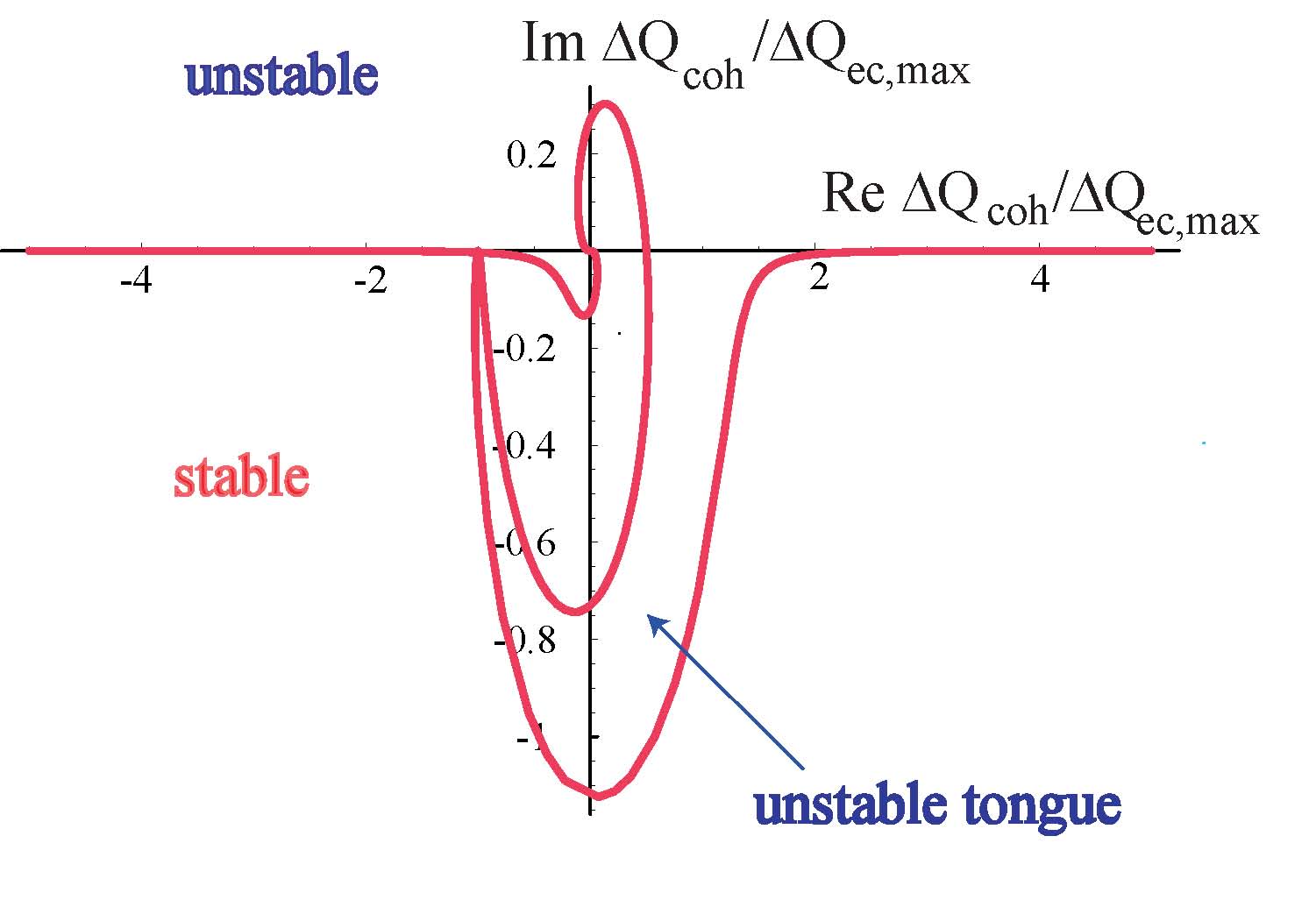 though e- potential moves with beam, the e-cloud alone creates non-trivial stability diagram!??
trace when DQ
runs along real axis;
computed by
Mathematica
note: DQec,max can be huge ~0.1-0.2!
F. Zimmermann, 2006 – unpublished
Frank Zimmermann, RLC 07.07.2006
4. RF quadrupole
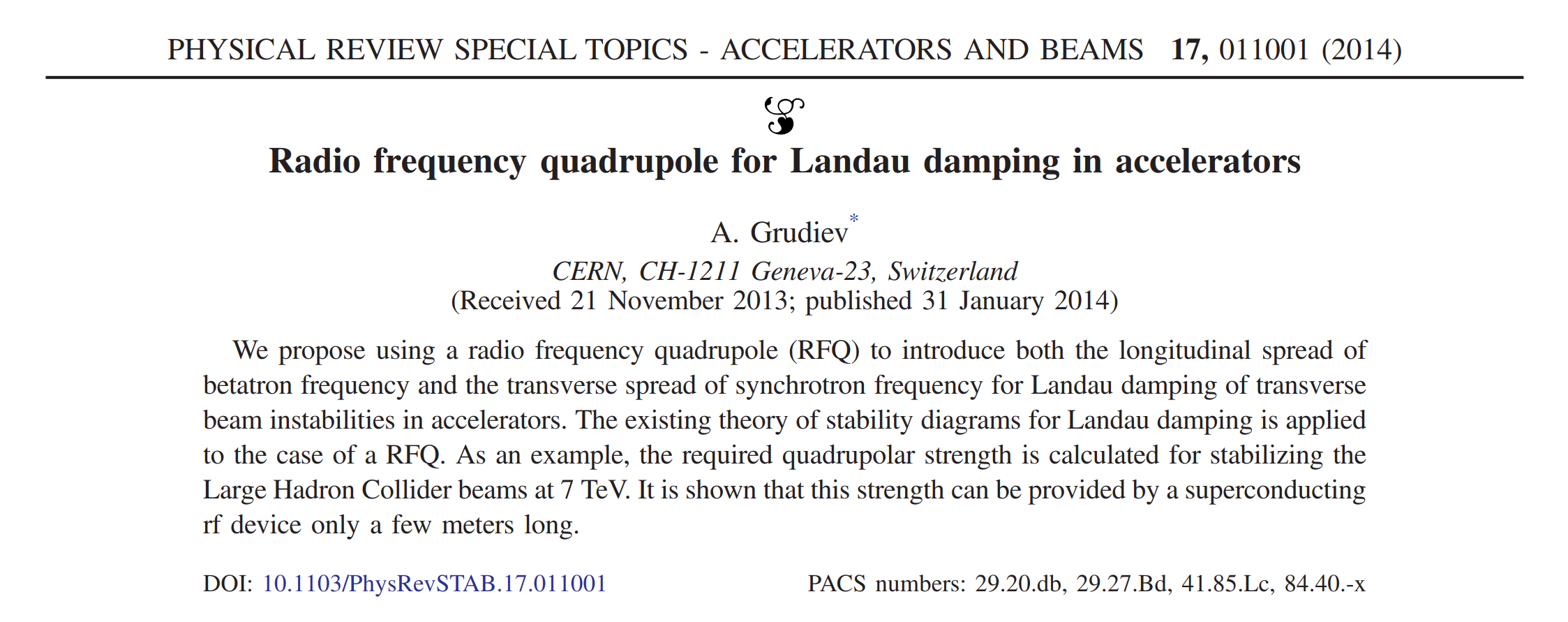 A. Grudiev
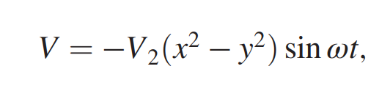 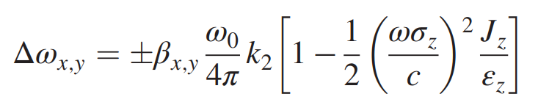 after averaging over synchrotron period
effective strength
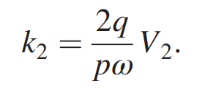 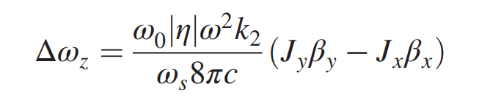 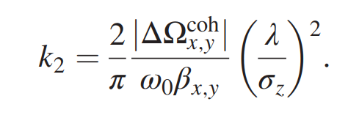 strength required
to damp instability 
with growth rate DW
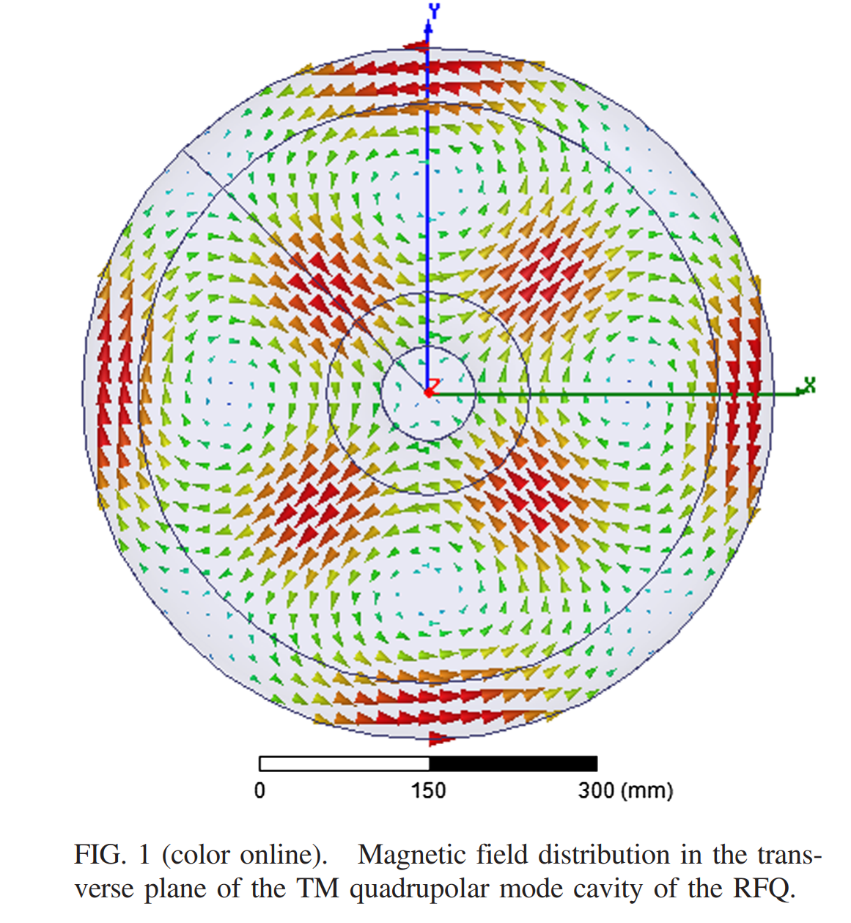 one 1 m long 800 MHz RF quadrupole equivalent to
56 m of magnetic octupoles in the LHC
A. Grudiev
5. second order chromaticity
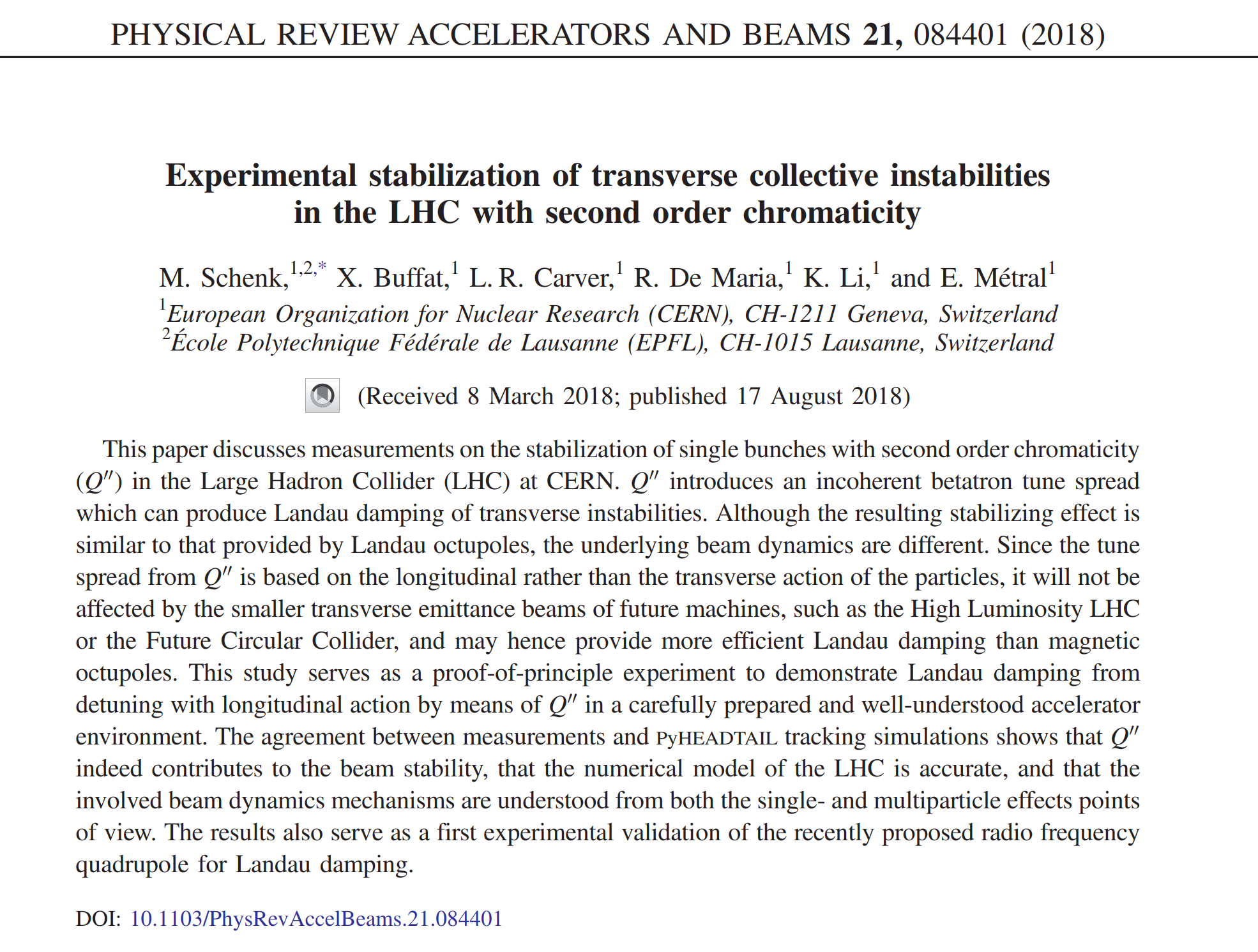 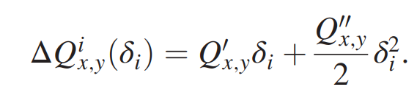 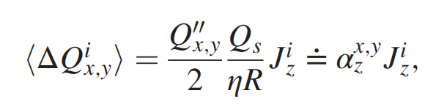 after averaging over synchrotron period
after averaging over Ts equivalent to RF quadrupole with bunch length <<c/w
M. Schenk et al.
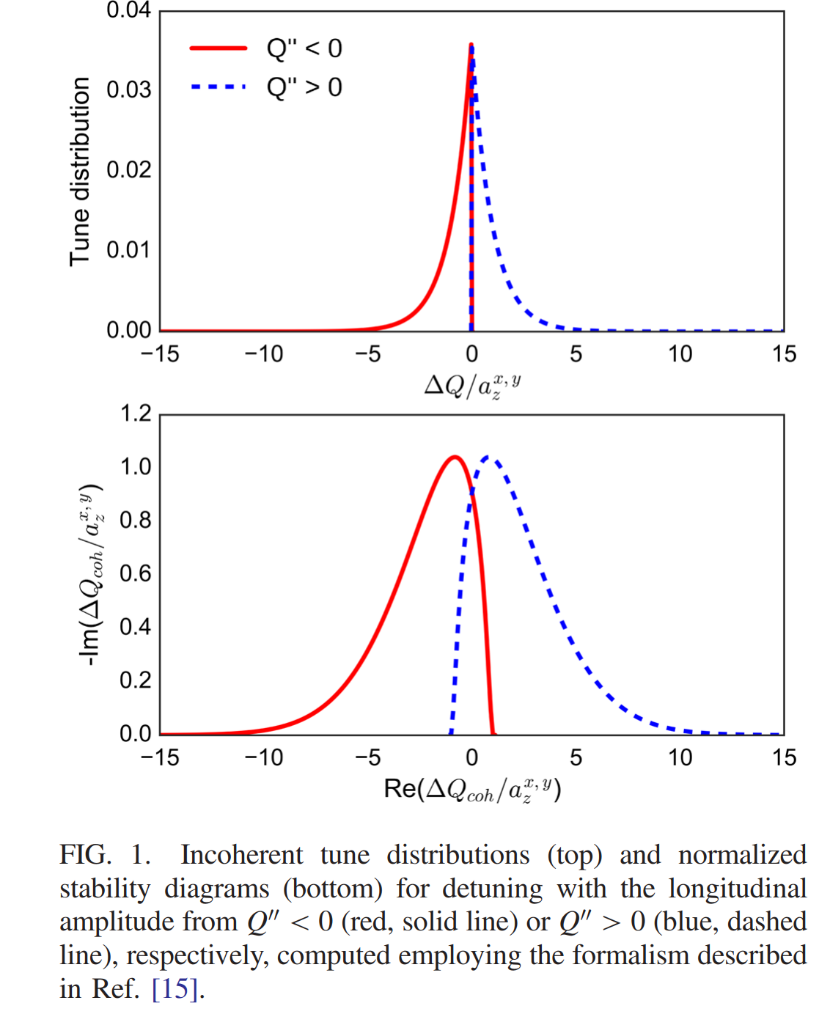 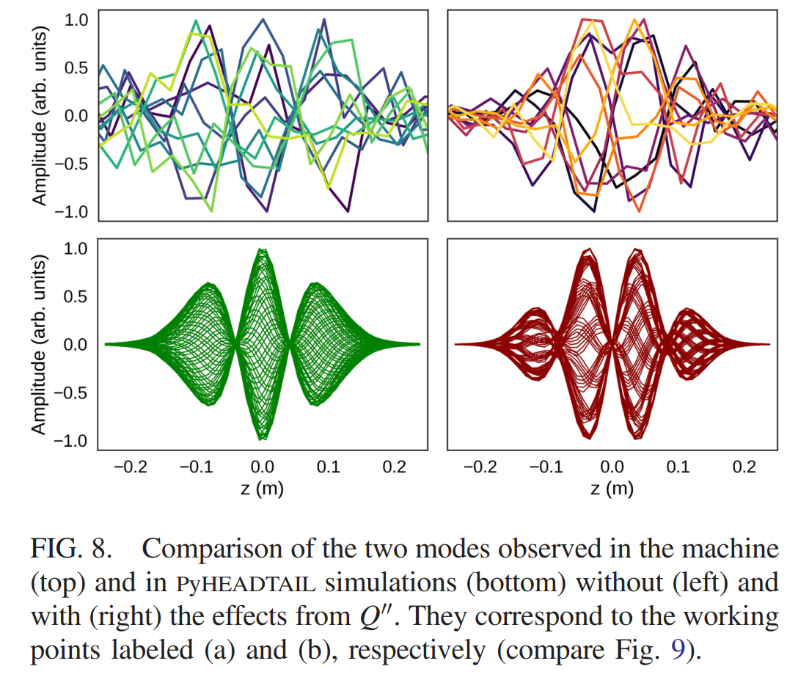 M. Schenk et al.
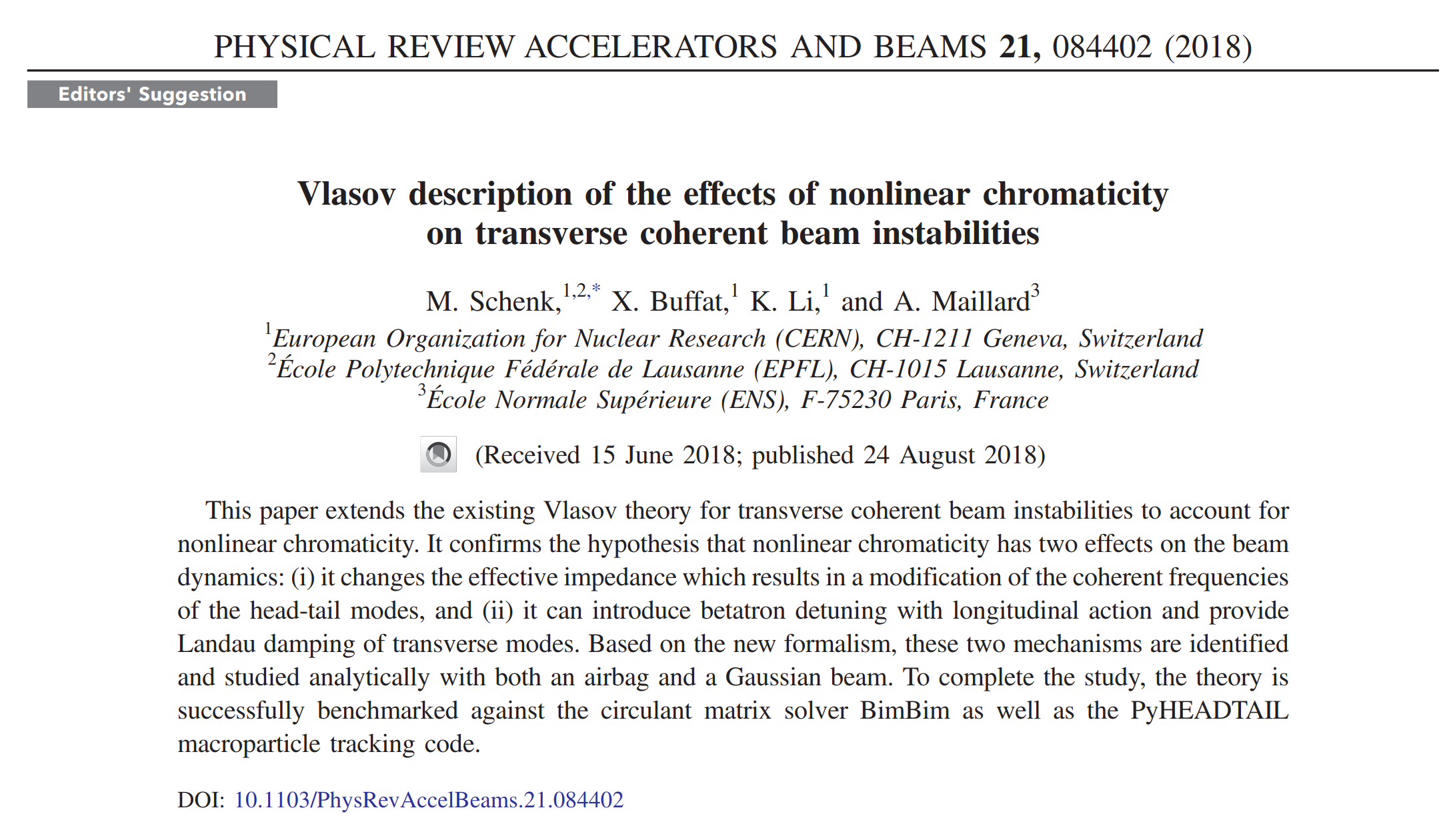 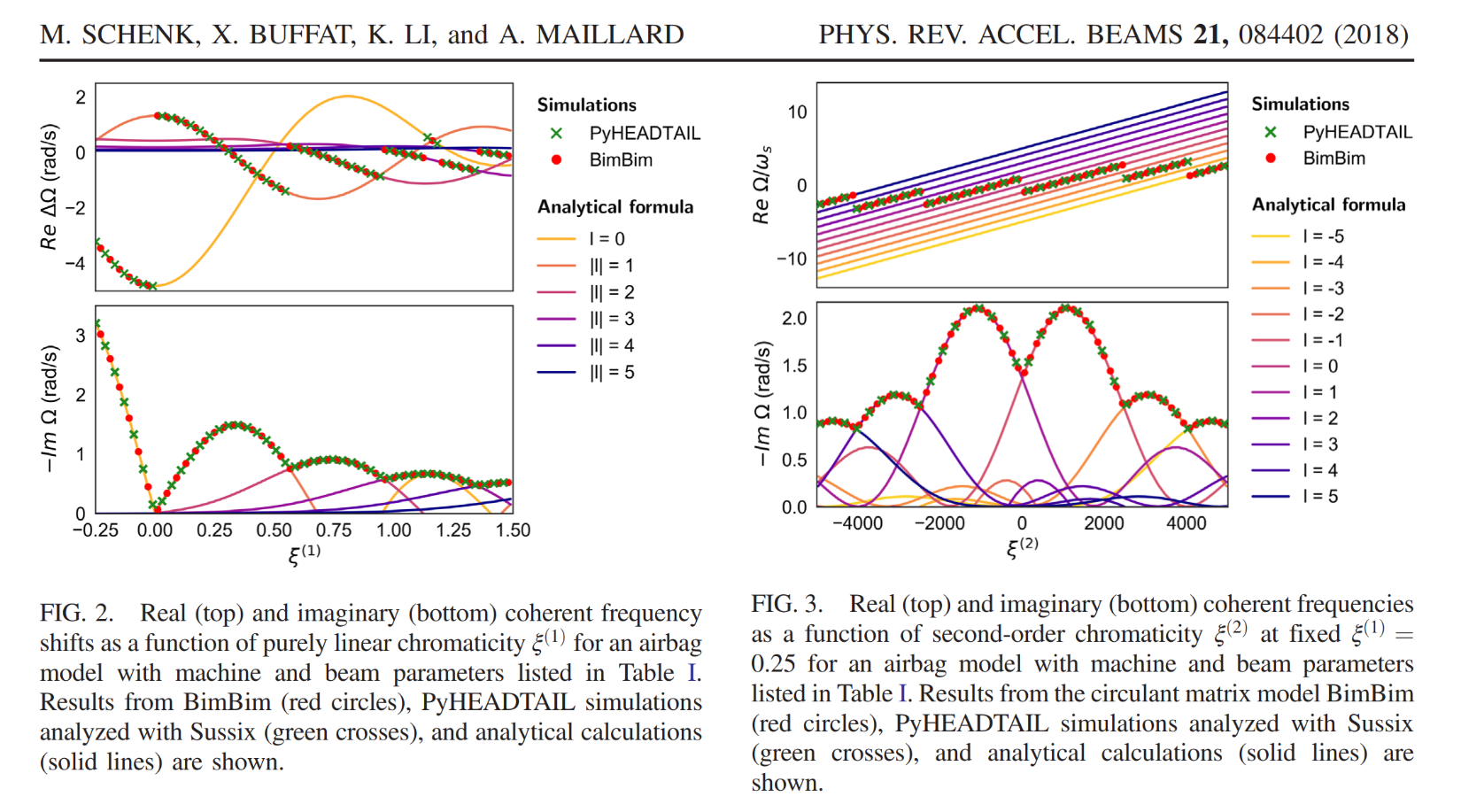 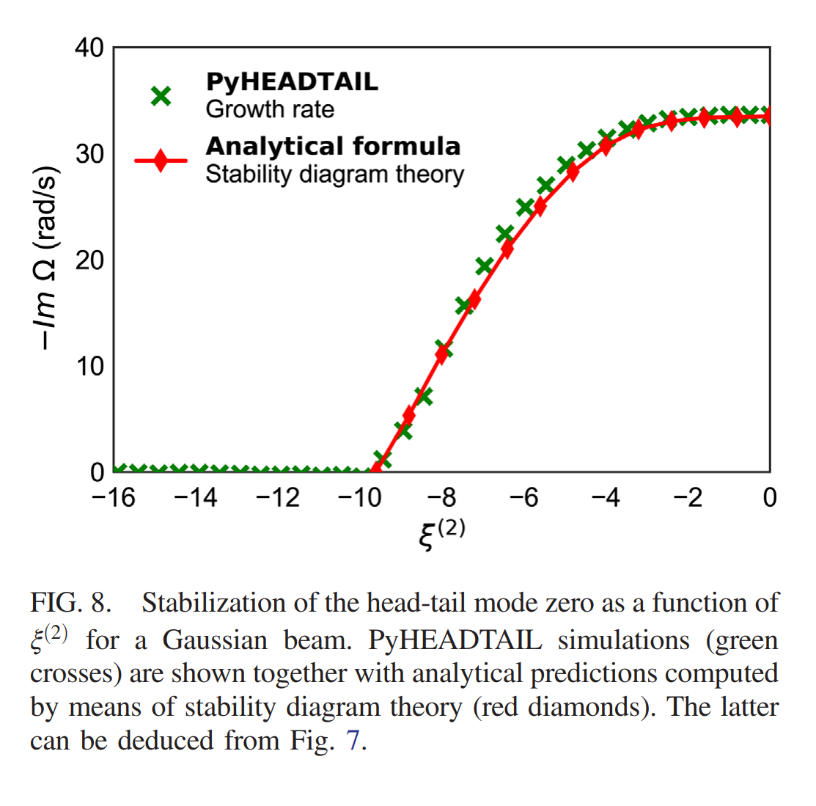 Q’’ changes both Landau damping and the effective impedance !
M. Schenk et al.
conclusion
already 72 years of age, Landau damping still is an extremely active field of development !
additional references and acknowledgements: 
in 1999 S. Fartoukh raised the question on the effect of second order chromaticity on coherent beam instabilities in the LHC
In 2000 S. Fartoukh, and J.B. Jeanneret proposed the use of RF quadrupoles for the CLIC final focus